Activity #12:Urinary and Reproductive Systems
Chapter 27 & 28 – McKinley et al., Human Anatomy, 4e.
Objectives:
Identify structures in the urinary system on models and cadavers
Histology: Identify structures involved in filtration on a slide or photo of a renal corpuscle.
Identify gross anatomy structures of the female reproductive tract.
Identify gross anatomy structures of the male reproductive tract.
1
Compilation: Lisa Radmall
Urinary System: Organs
Female
Male
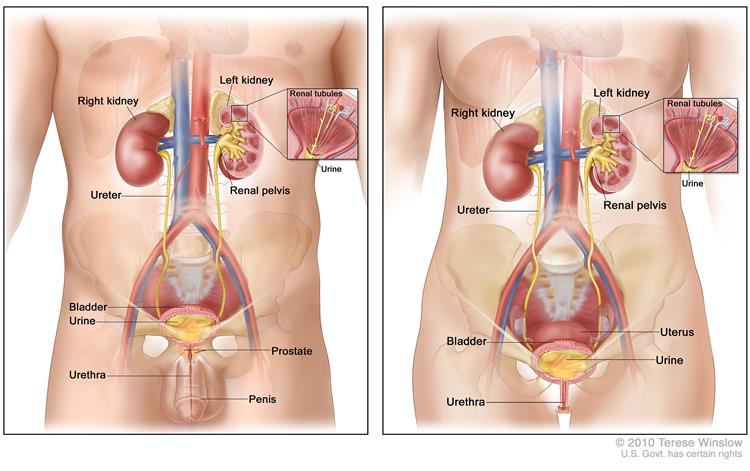 2
Urinary System: Kidney – Gross Anatomy
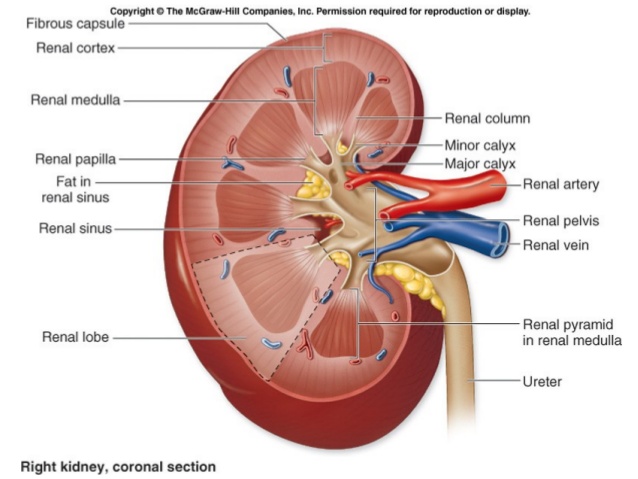 Fig. 27.03
3
Urinary System: Kidney – Blood Flow
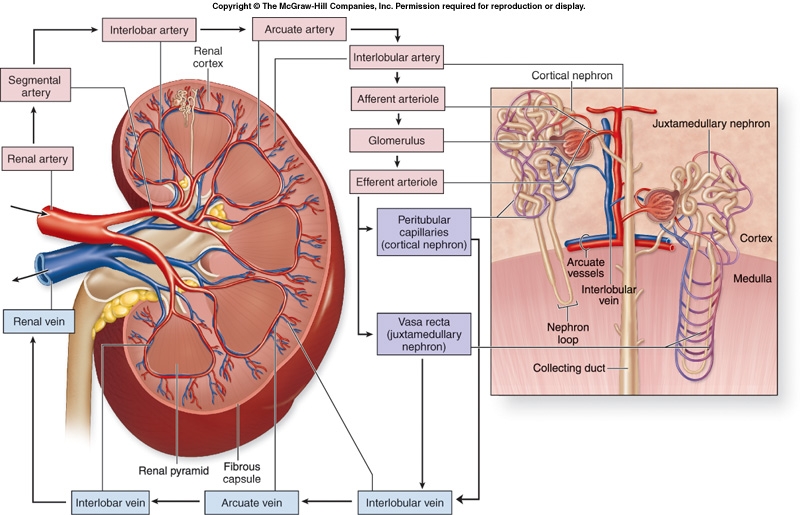 Fig. 27.04
4
Urinary System: Kidney – Nephron
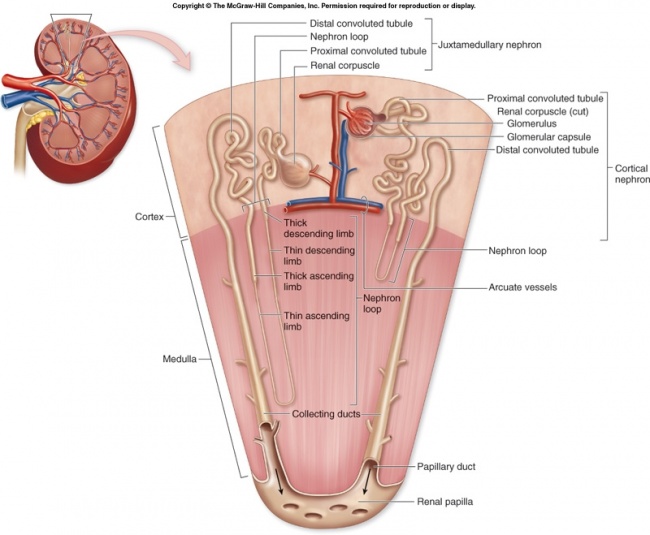 Fig. 27.05
5
Urinary System: Kidney – Renal Corpuscle
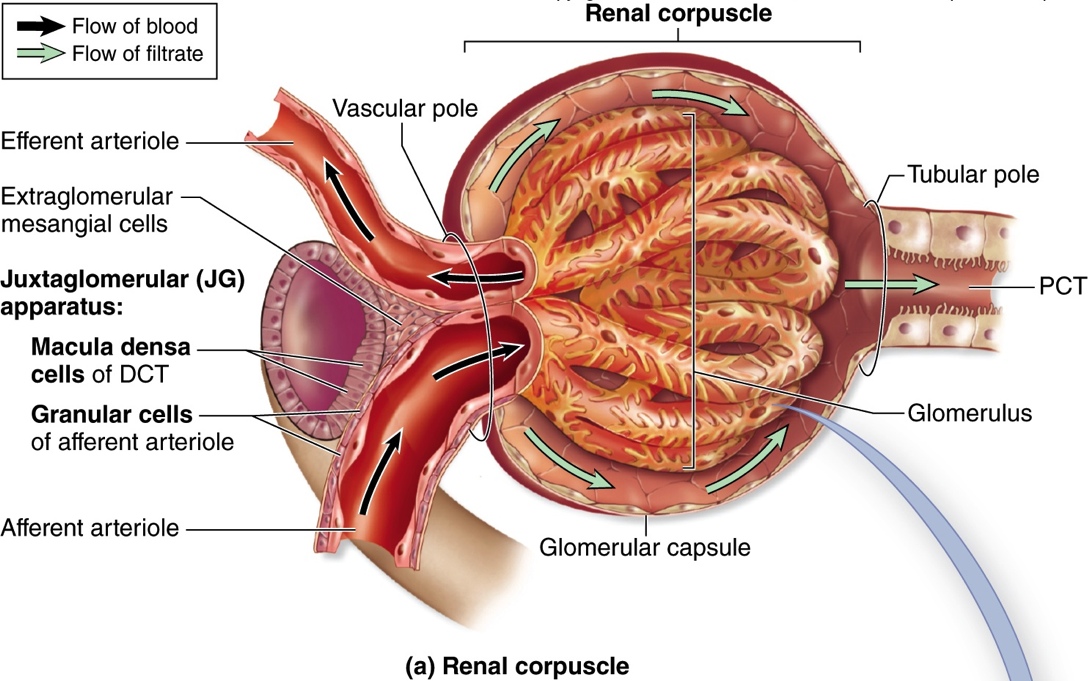 Visceral layer
Capsular space
Parietal layer
Fig. 27.07
6
Urinary System: Renal Histology
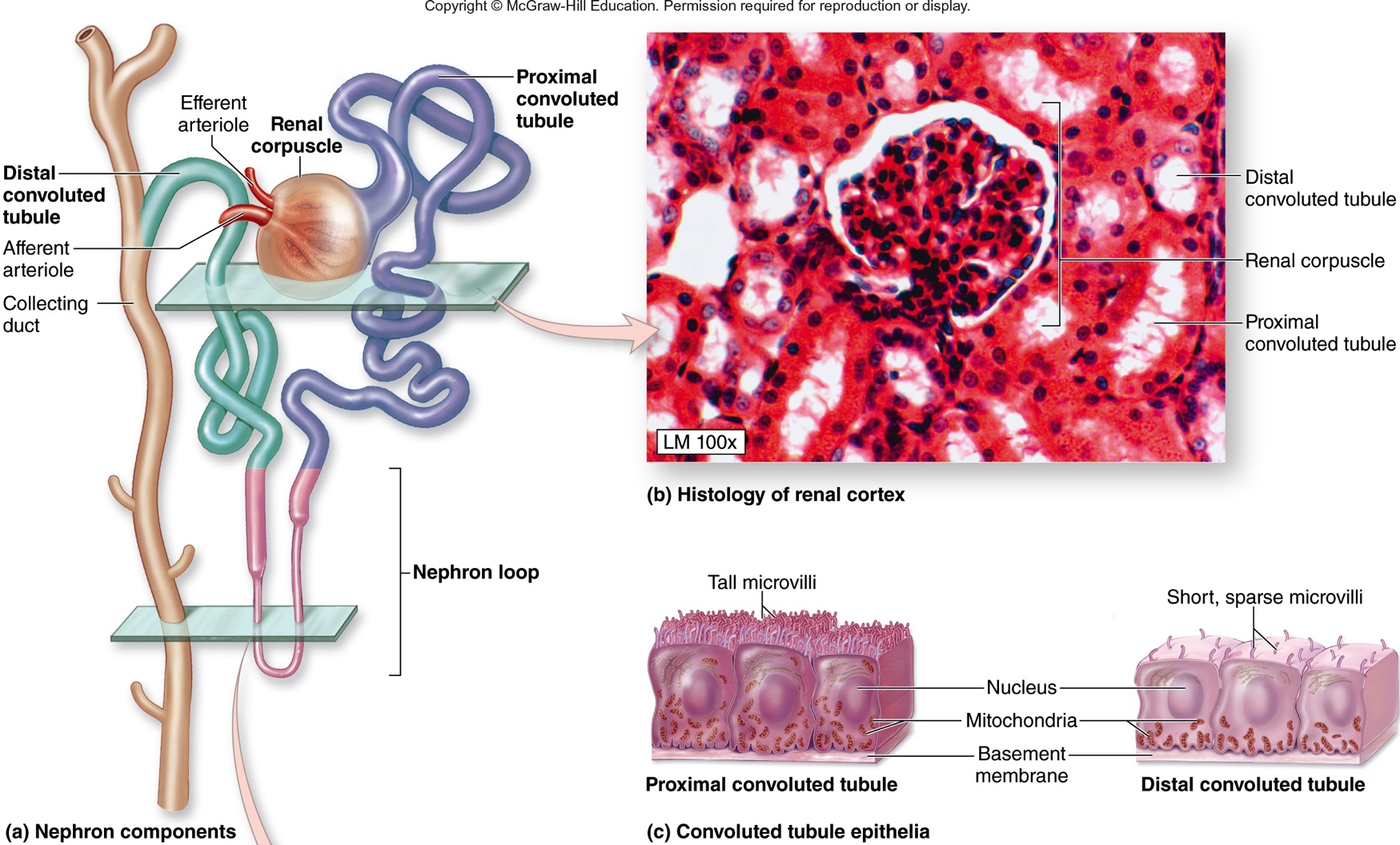 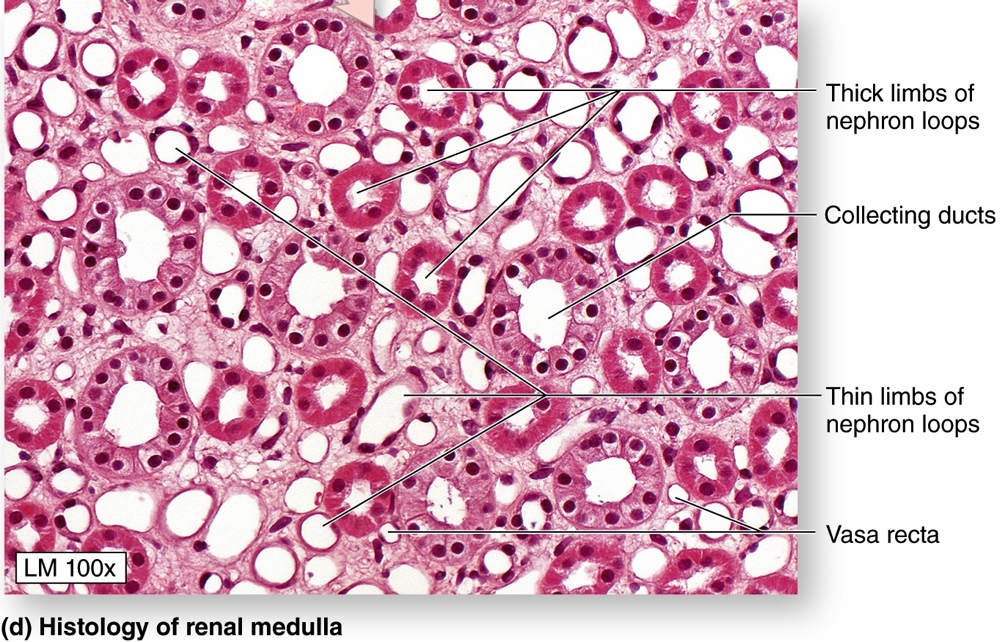 Fig. 27.08
7
Urinary System: Renal Histology
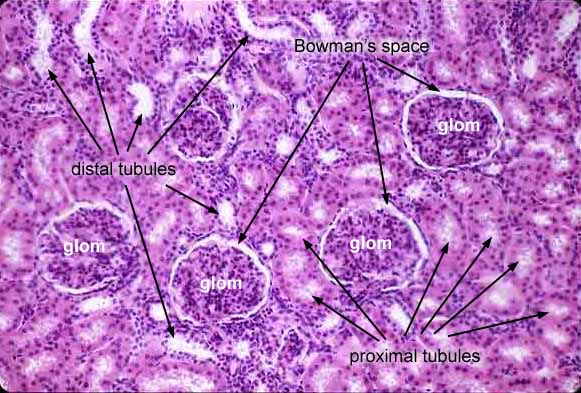 8
Urinary System: Renal Histology
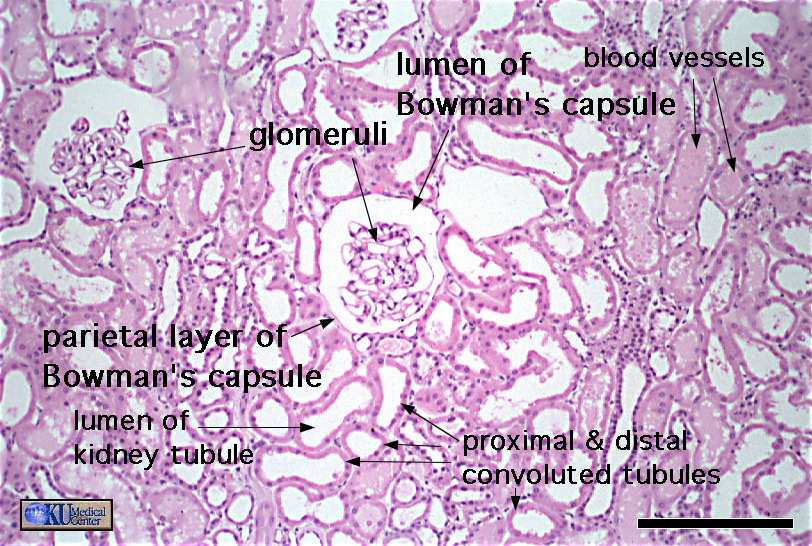 9
Urinary System: Renal Histology
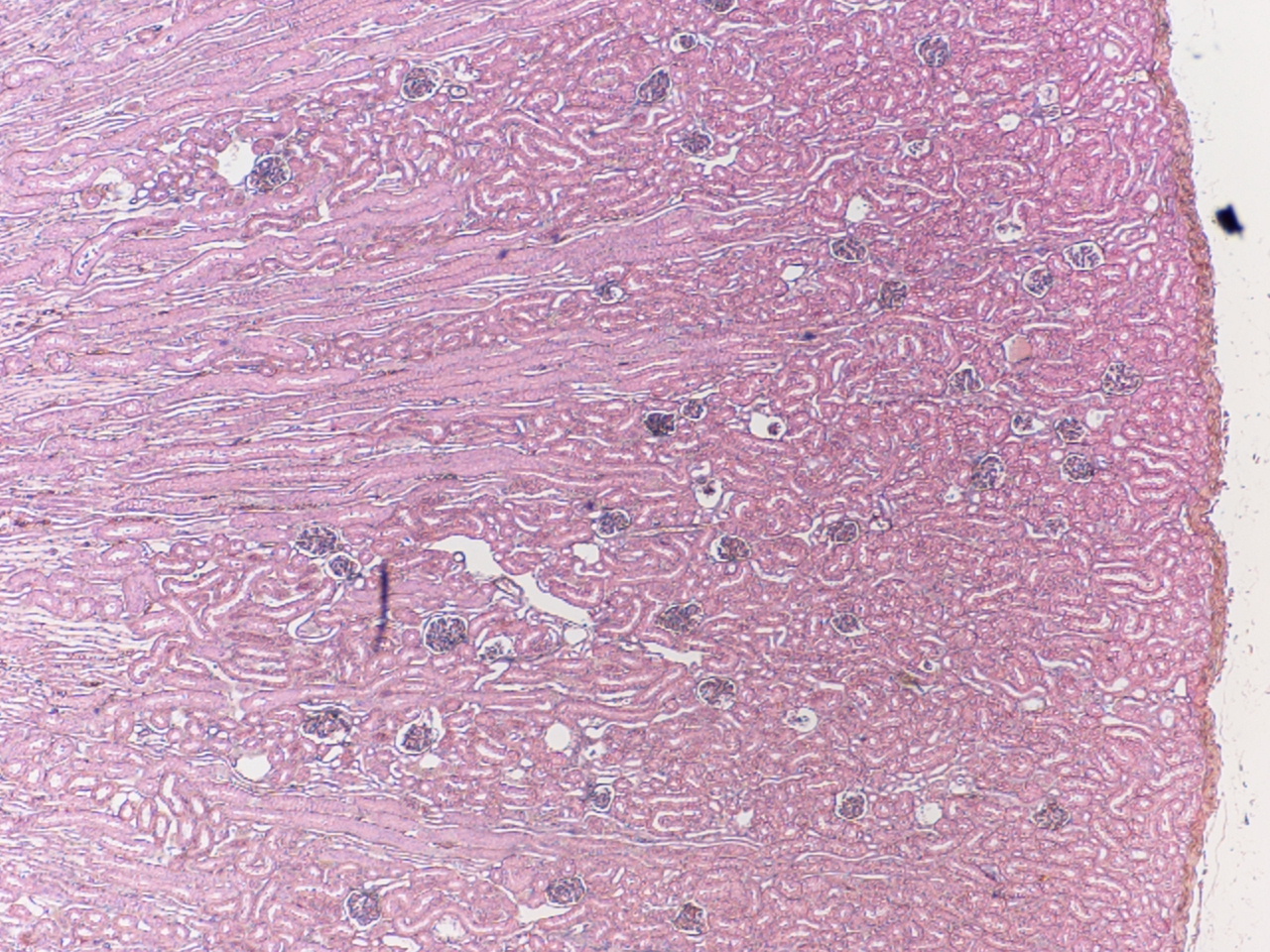 10
Urinary System: Urinary Bladder
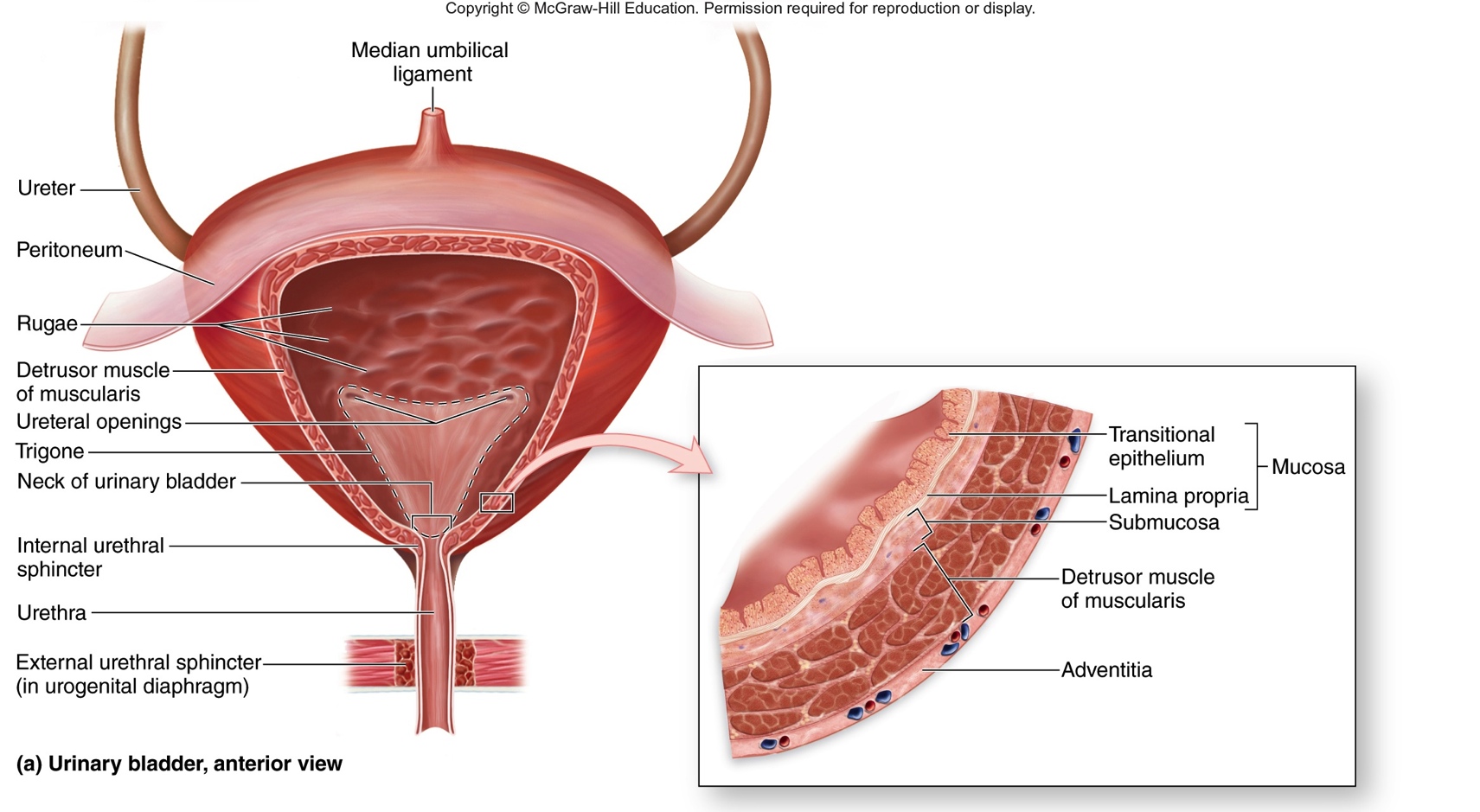 Fig. 27.10
11
Urinary System: Male Urethra
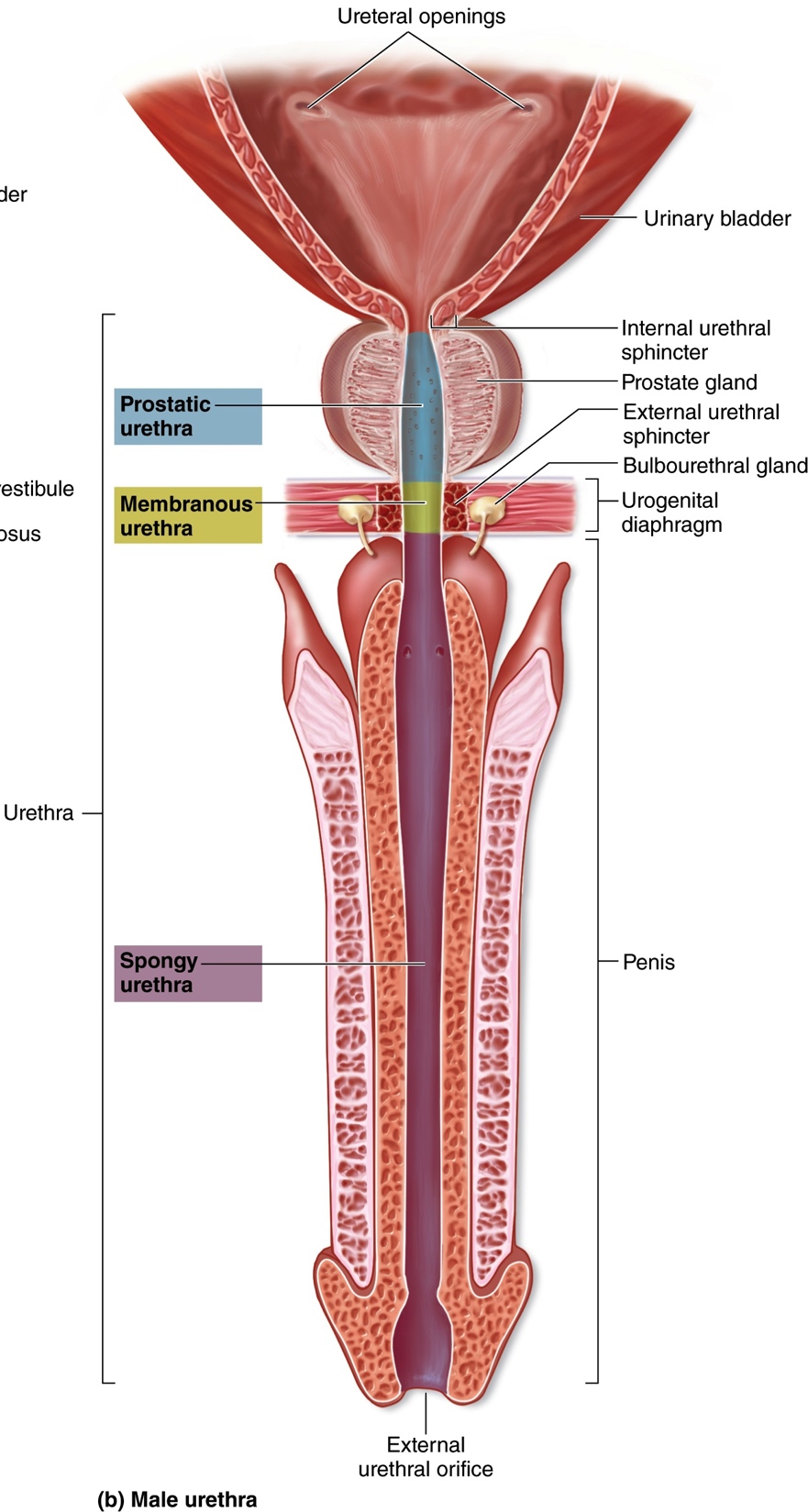 (about 15 cm in length)
Fig. 27.11
12
Urinary System: Female Urethra
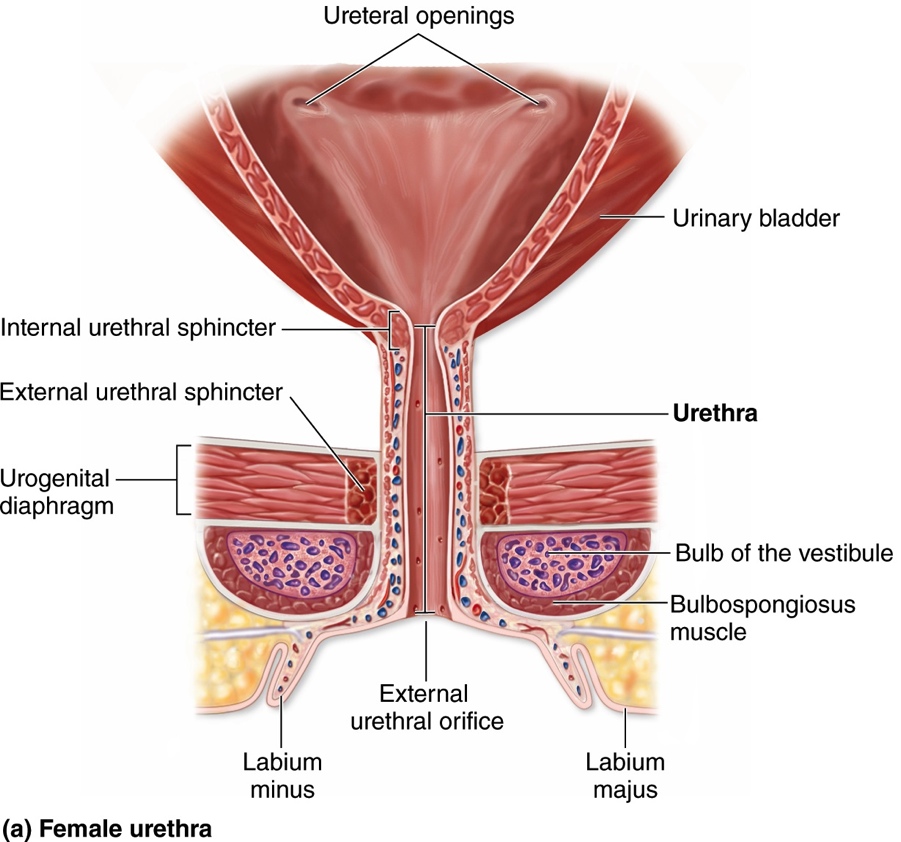 (about 4 cm in length)
Fig. 27.11
13
Urinary System: Urine Flow
Glomerular Capsule
Proximal Convoluted Tubule
Collecting Duct
Distal Convoluted Tubule
Nephron Loop
Renal Papilla
Renal Pelvis
Minor Calyx
Major Calyx
Urethra
Urinary Bladder
Ureters
14
Female Reproductive System: External Structures
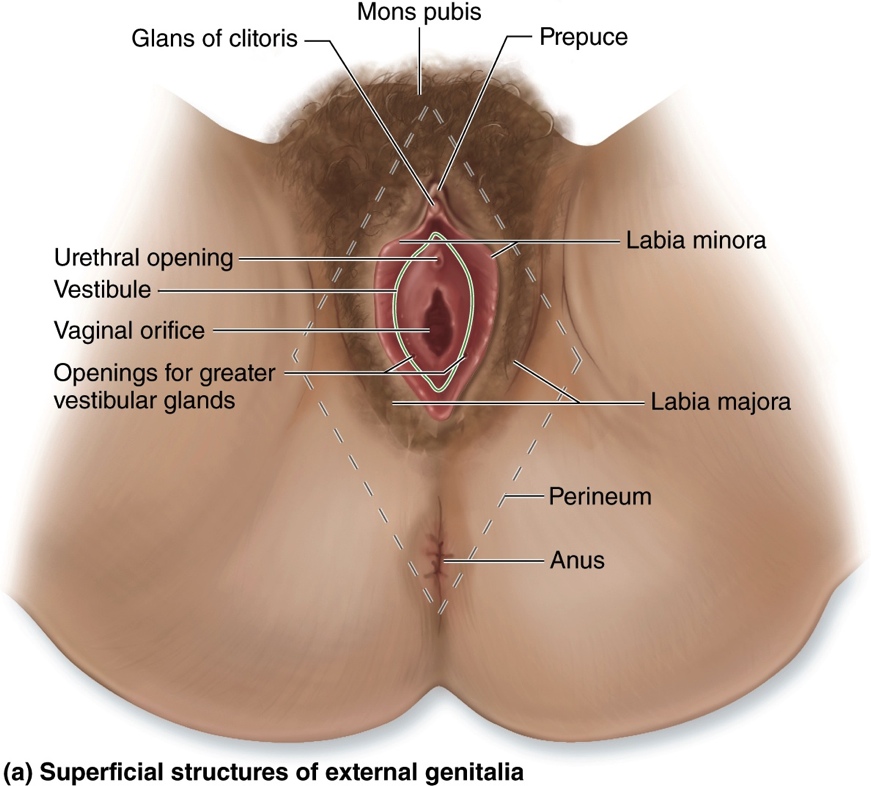 Fig. 28.2
15
Female Reproductive System: Overview
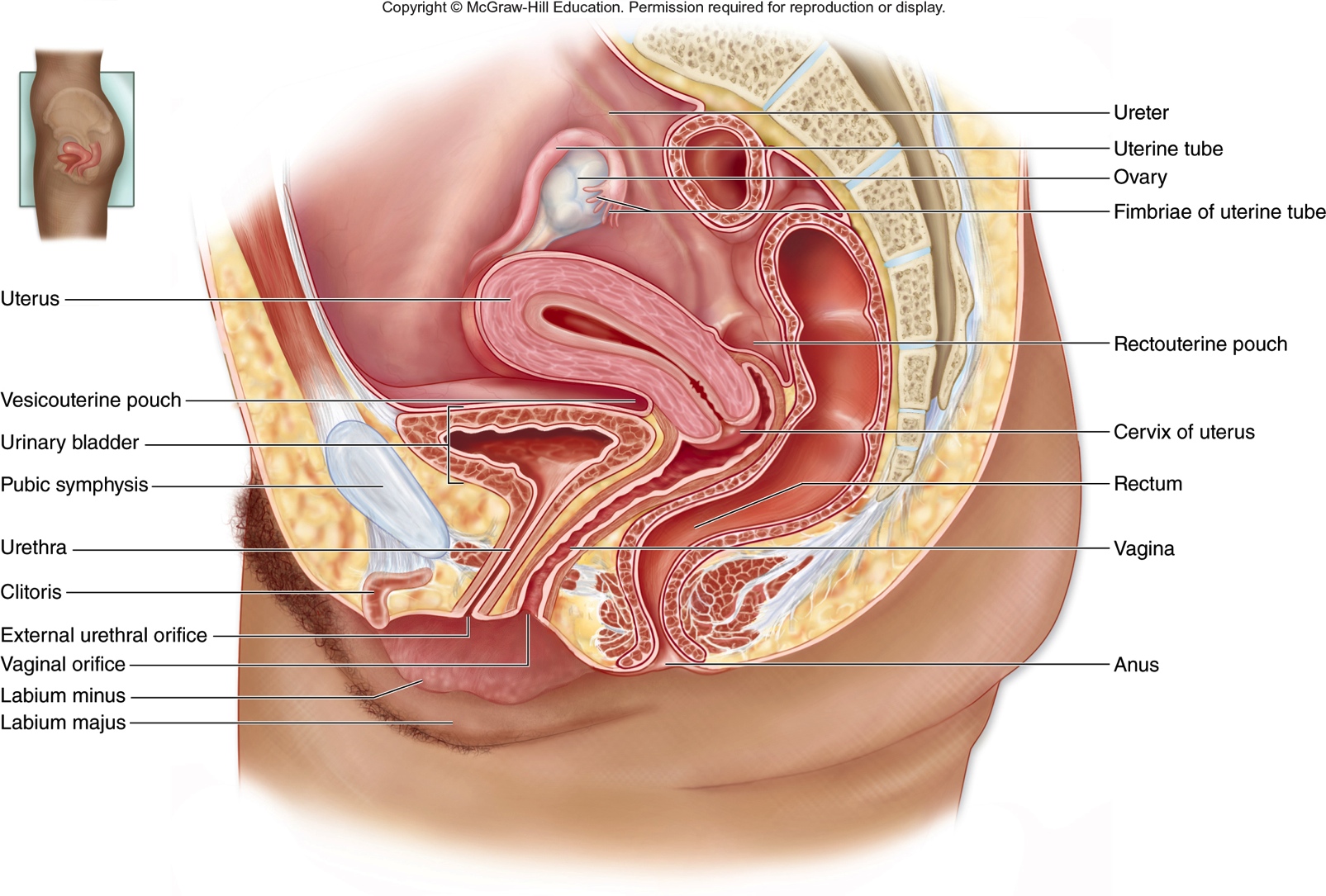 Fig. 28.2
16
Female Reproductive System: Uterus and Ovaries
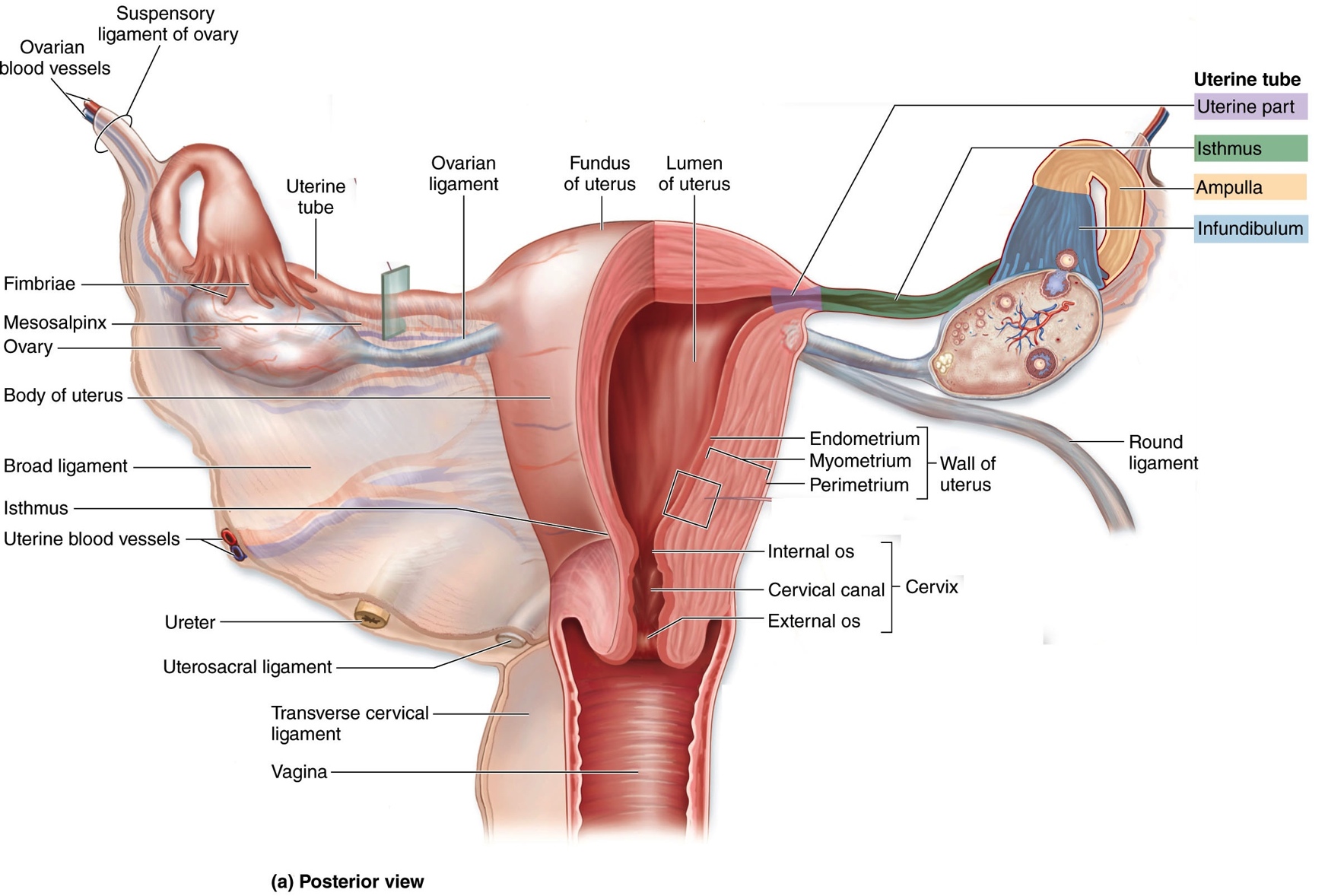 Fig. 28.7
17
Female Reproductive System: Mammary Glands
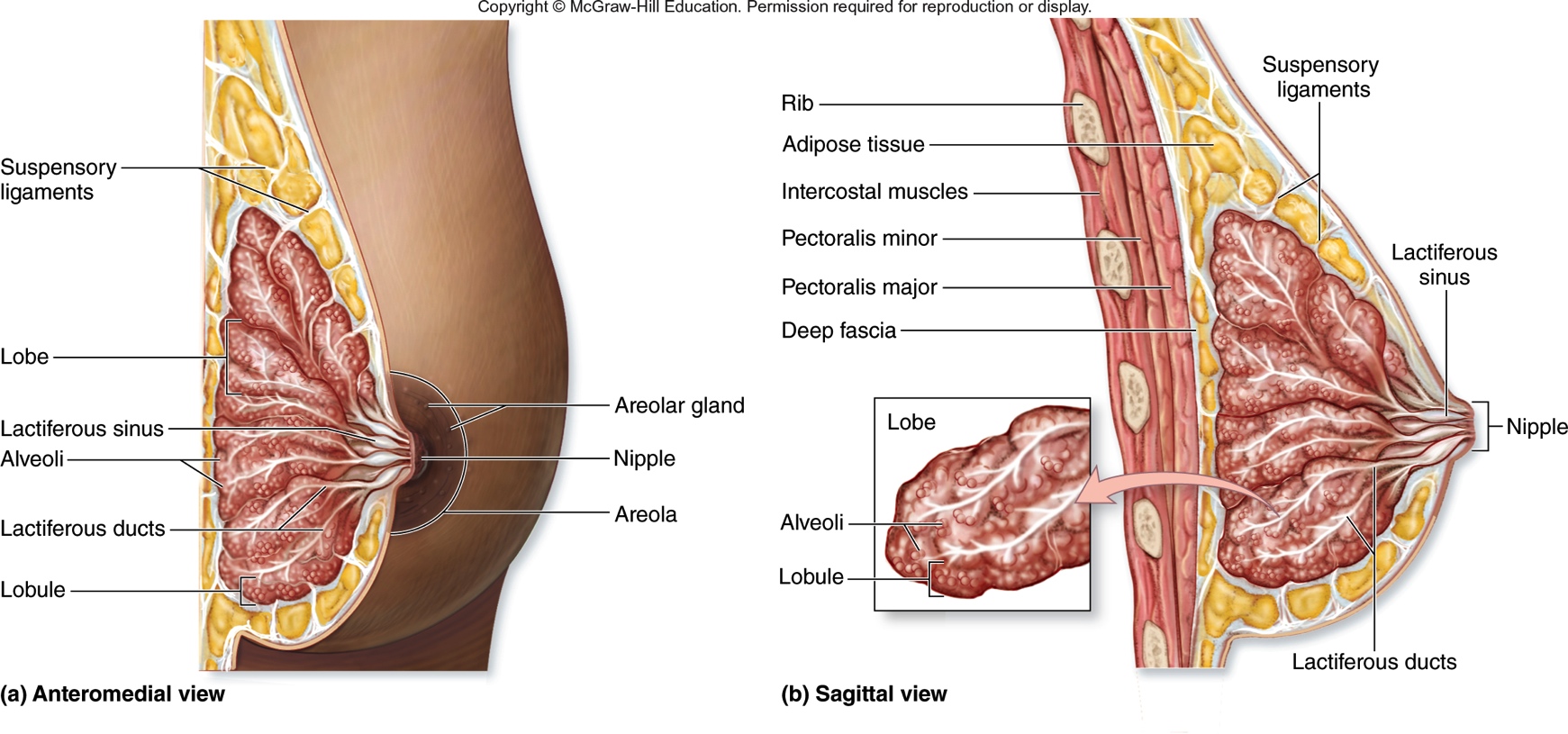 Fig. 28.10
18
Male Reproductive System: Overview
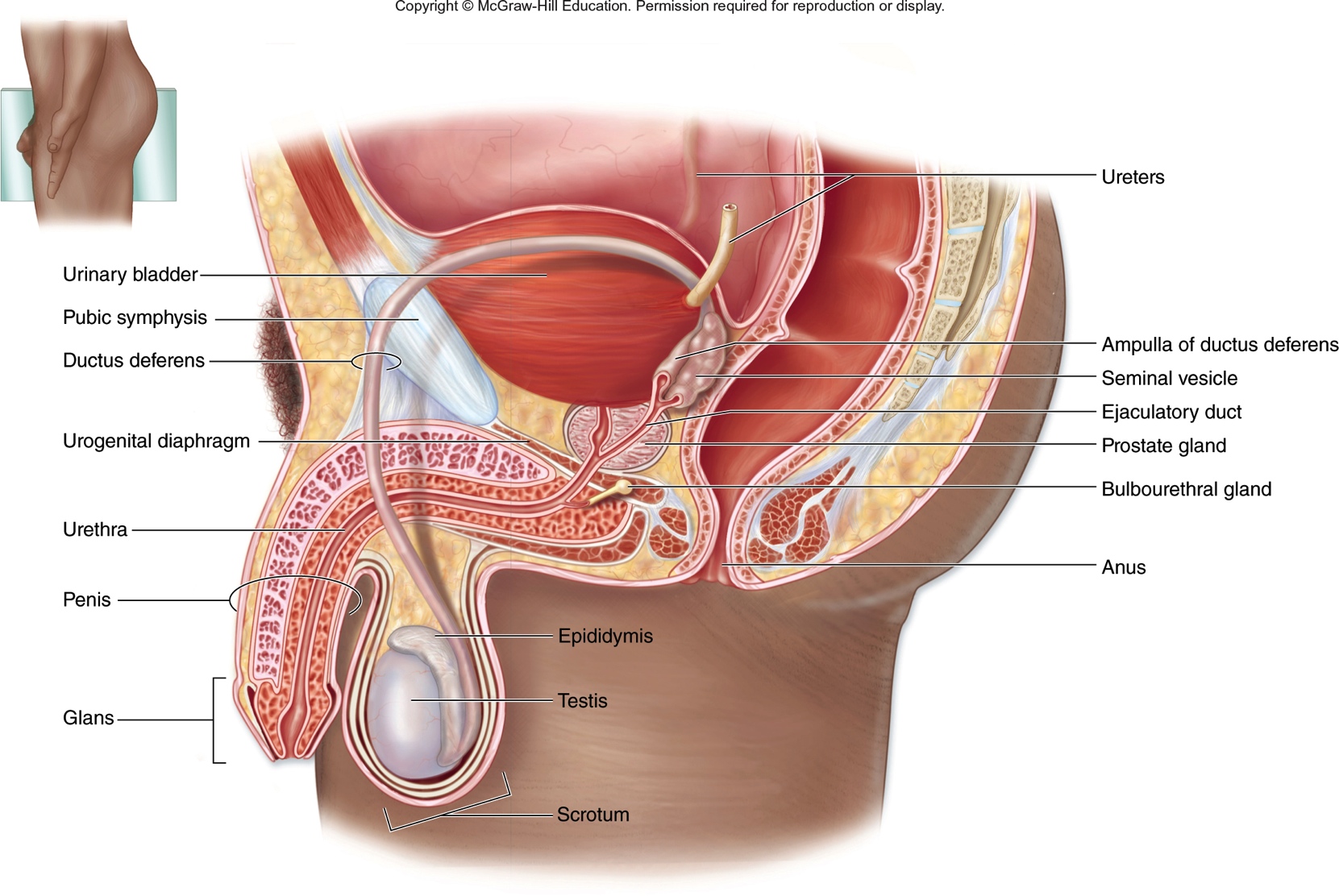 Fig. 28.11
19
Male Reproductive System: Penis
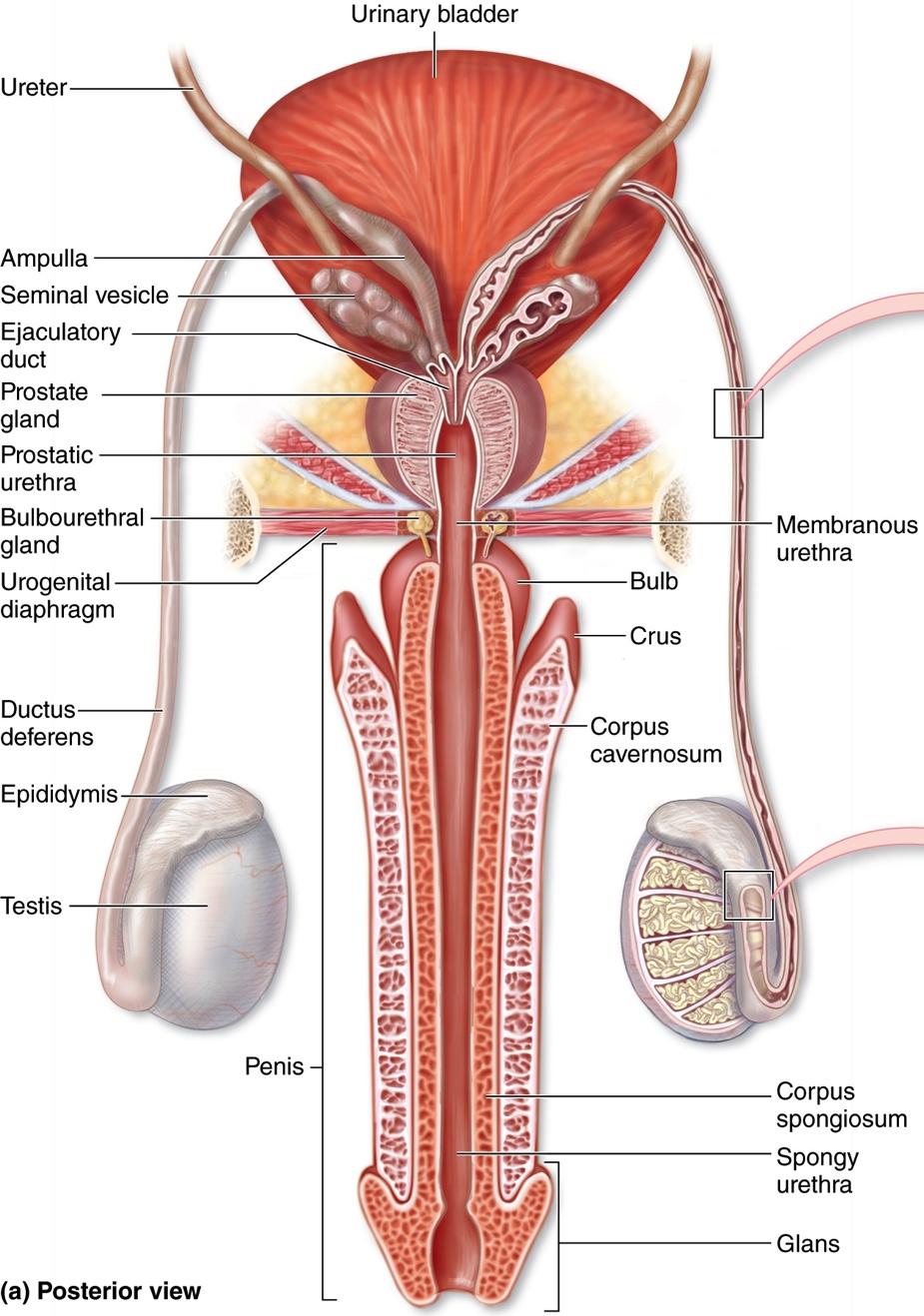 Body of
Fig. 28.15
20
Male Reproductive System: Inguinal Canal
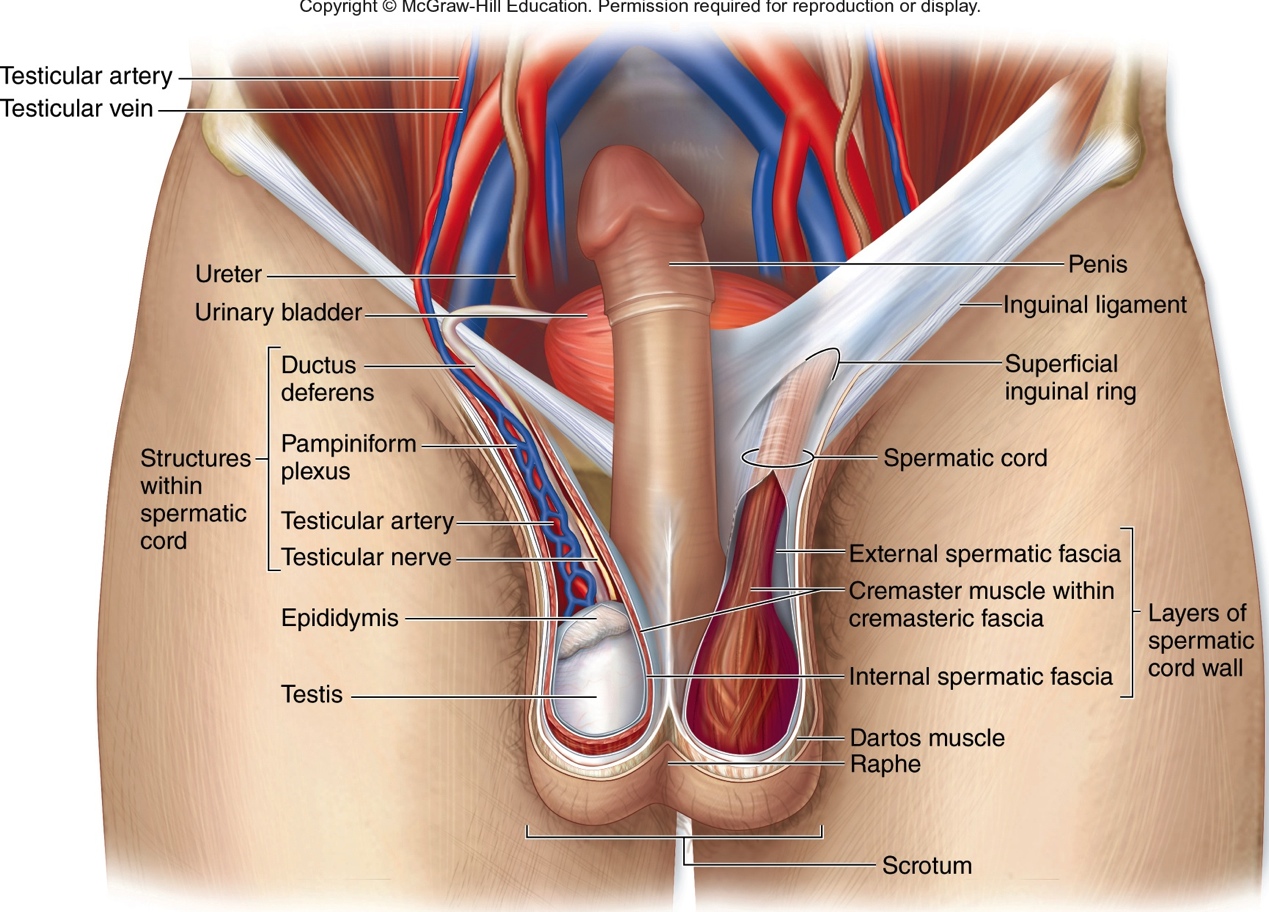 Fig. 28.12
21